Családbarát szülészet
Dr Várady Erzsébet
neonatológus, IBCLC
Mit jelent a családbarát szülészeti ellátás?
„Anya- és bababarát” alapelvek –
 International Childbirth Initiative 12 lépése 
WHO/UNICEF Bababarát Kórház Kezdeményezés – felülvizsgált:2018
WHO  „Anyabarát” minősítés alapelvei
Kötődés elősegítése – a szeretet és család születése /megerősítése
Fentiek magukba foglalják az apa, család integrálását
ICI 12 pontját az alábbi intézményekkel konszenzusban fejlesztették ki:
International Federation of Gynaecology and Obstetrics (FIGO)
International MotherBaby Childbirth Organization (IMBCO)
White Ribbon Alliance for Safe Motherhood (WRA)
International Confederation of Midwives (ICM)
International Pediatrics Association (IPA)
Lamaze International
International Childbirth Education Association (ICEA) 
Every Mother Counts 
Bumi Sehat Foundation
DONA International
Mercy in Action
IMBCI* egyik fontos alapelve
A várandósság, vajúdás, szülés és szoptatás                                                                     normális és egészséges folyamatok, melyek a legtöbb esetben                                             csak odafigyelést és támogatást igényelnek az ellátók részéről.         
    Jelen bizonyítékok ezen megközelítés biztonságosságát és magasabbrendűségét 
    mutatják.            
                                                                                                      
 “Pregnancy, labour, birth, and breastfeeding are normal and healthy processes that in most cases need only attention and support from caregivers. Current evidence demonstrates the safety and superior outcomes of this approach.” 

*IMBCI: International MotherBaby Childbirth Initiative
“AnyaBaba”-Család centrikus  ellátás WHO és ICI által meghatározott lépéseit (2018) betartó ellátás a szülészeti intézményben
ICI 12 pont
ICI 12. pontja                                                                        a WHO “bababarát” elveken alapuló, 2018-ban felülvizsgált minőségbiztosítási rendszerének betartása
ICI- International Childbirth Initiative
Bababarát Kórház Kezdeményezés minőségbiztosítási rendszer és fejlesztés -                                                                                                                    a szoptatás védelme, elősegítése és támogatása a szülészeti intézményben
Perez-Escamilla, R., Martinez, J. L.,Segura-Perez, S. (2016). Impact of the BFHI on breastfeeding and child health outcomes:  A systematic review. Matern Child Nutr, 12(3), 402-417. WHO 2018
Családbarát ellátás pozitív hatásai –                                                                 az újszülött és az     anya-újszülött páros szempontjából
Anya-újszülött bio-pszicho-szociális egység fenntartásának támogatása – Kötődés!
A szülést közvetlenül követő legalább egy óra hosszat tartó bőr-bőr kontaktus megvalósulása – “sarokkő” – emberi jog
24 órás rooming-in rendszer
A sikeres, kizárólagos, igény szerinti szoptatás nagyobb arányban valósul meg  
válaszkész táplálást jelent
segíti az optimális mikrobiom kialakulását
elsősegíti a kötődést 
Várhatóan csökken a medikalizált szülések, császármetszések számaránya
Rövid és hosszútávú pozitív hatások a mentális és szomatikus egészség szempontjából
A szoptatás több mint táplálásJótékony hatások
TÁRSADALOM & KÖRNYEZET
GYERMEK
ANYA
Növekedés
Fejlődés
szülés utáni felépülés
Biztonság
kötődés
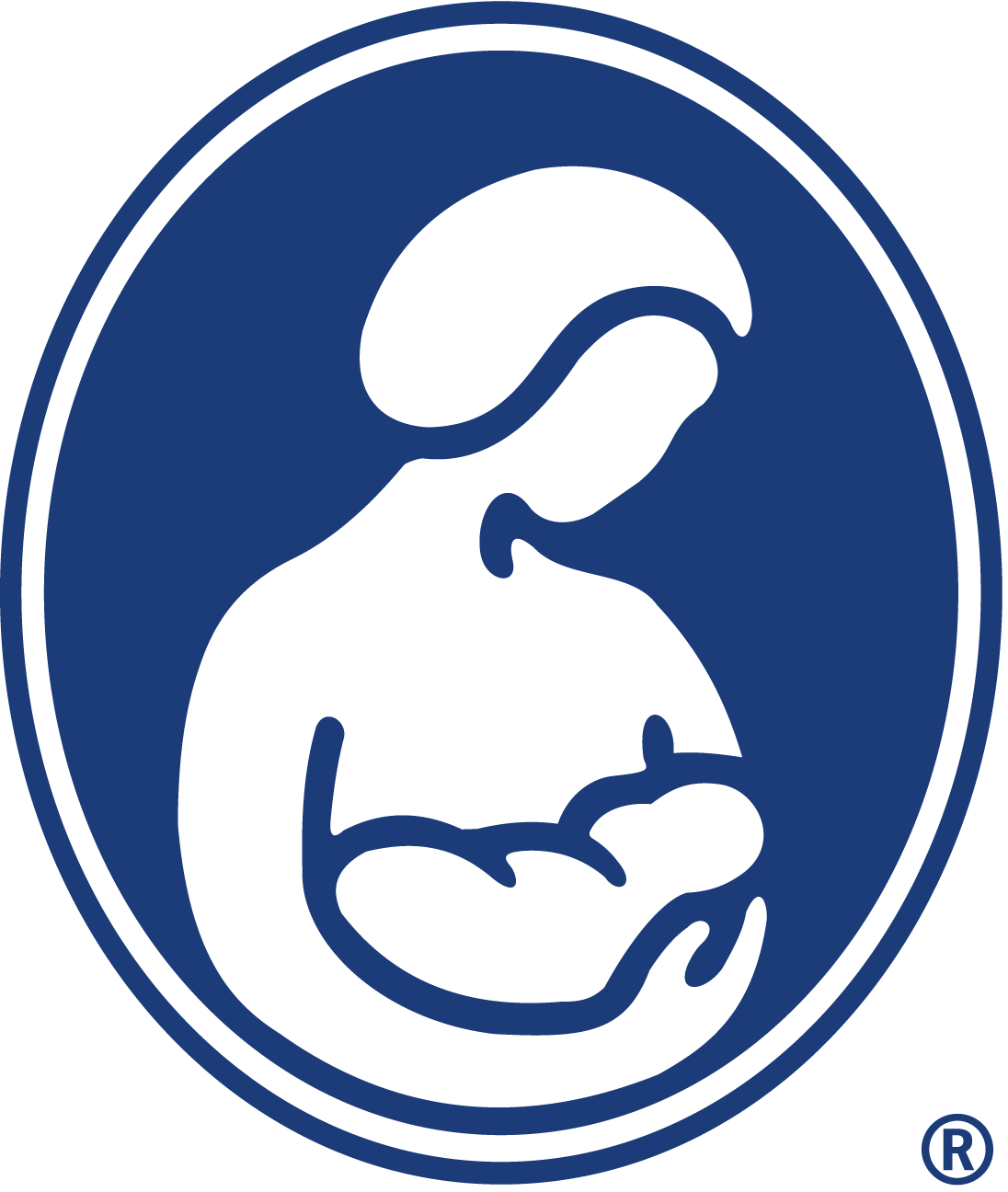 stressztűrő képesség
Idegrendszer, érzékszervek stimulációja
mellrák
petefészekrák
IQ
Obes, diabetes
Gykori leukémia
Otitis
GI infekció
Resp. infekció
NEC
SIDS
diabetes
CV betegség
Dieterich, CM. et al.(2013) Breastfeeding and health outcomes for the mother-infant dyad. Pediatr Clin North Am, 60((1 ), 31.
Victora, CG. et al.(2016)Breastfeeding1 breastfeeding in the 21st century:Epidemiology, mechanisms, and lifelong effect. Lancet, 387, 475.
This Photo by Unknown Author is licensed under CC BY-NC-ND
[Speaker Notes: Ideal free fast food in a nice container
Ideális ingyenes gyorsétkezés szép edényben
Breastfeeding might also protect against deaths in high-income countries. A meta-analysis of six high-quality studies showed that ever breastfeeding was associated with a 36% (95% CI 19–49) reduction in sudden infant deaths.34
In terms of child morbidity, overwhelming evidence exists from 66 diff erent analyses, mostly from LMICs and including three randomised controlled trials, that breastfeeding protects against diarrhoea and respiratory infections (table).21
About half of all diarrhoea episodes
and a third of respiratory infections would be avoided by breastfeeding. Protection against hospital admissions
due to these disorders is even greater: breastfeeding could prevent 72% of admissions for diarrhoea and 57% of those for respiratory infections. We discuss the risks associated with breastmilk substitutes in terms of biological and chemical contamination in appendix p 41. Our reviews suggest important protection against otitis media in children younger than 2 years of age, mostly from high-income settings, but inconclusive fi ndings for older children (table).22
We saw no clear
evidence of protection against allergic disorders: no association with eczema or food allergies and some evidence of protection against allergic rhinitis in children younger than 5 years.23
When we analysed the
29 studies of asthma, we noted statistically signifi cant evidence of a 9% (95% CI 2–15) reduction in asthma with breastfeeding, but eff ects were smaller and non-signifi cant when we restricted analyses to the 16 studies with tighter control of confounding (a reduction of 5% [−6 to 15]) or to the 13 cohort studies (6% reduction [−11 to 20]).
Another meta-analysis of four randomised controlled trials showed a 58% (4–82) decrease in necrotising enterocolitis,34 in all settings.35]
Császármetszés vs hüvelyi szülés  összefüggése                                              allergia,  autoimmun betegségek, daganat, obezitás megnövekedett kockázatával
Dietert, R. R. (2013). Natural childbirth and breastfeeding as preventive measures of immune-microbiome dysbiosis and misregulated inflammation. Journal of Ancient Diseases & Preventive Remedies
[Speaker Notes: Yuan, C., Gaskins, A. J., Blaine, A. I., Zhang, C., Gillman, M. W., Missmer, S. A., ... & Chavarro, J. E. (2016). Association between cesarean birth and risk of obesity in offspring in childhood, adolescence, and early adulthood. JAMA pediatrics, 170(11), e162385-e162385.]
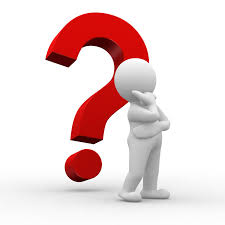 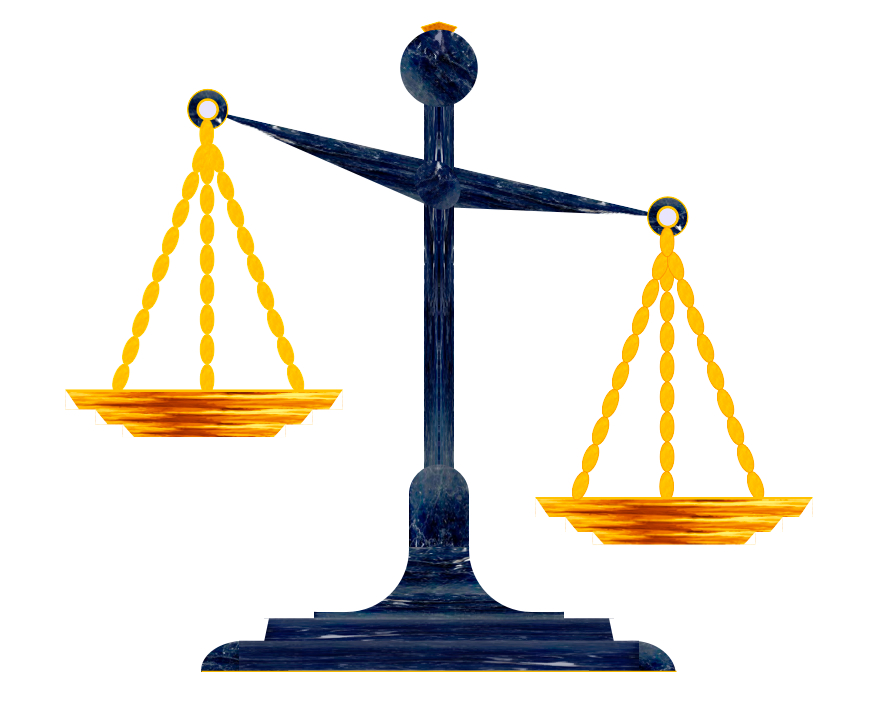 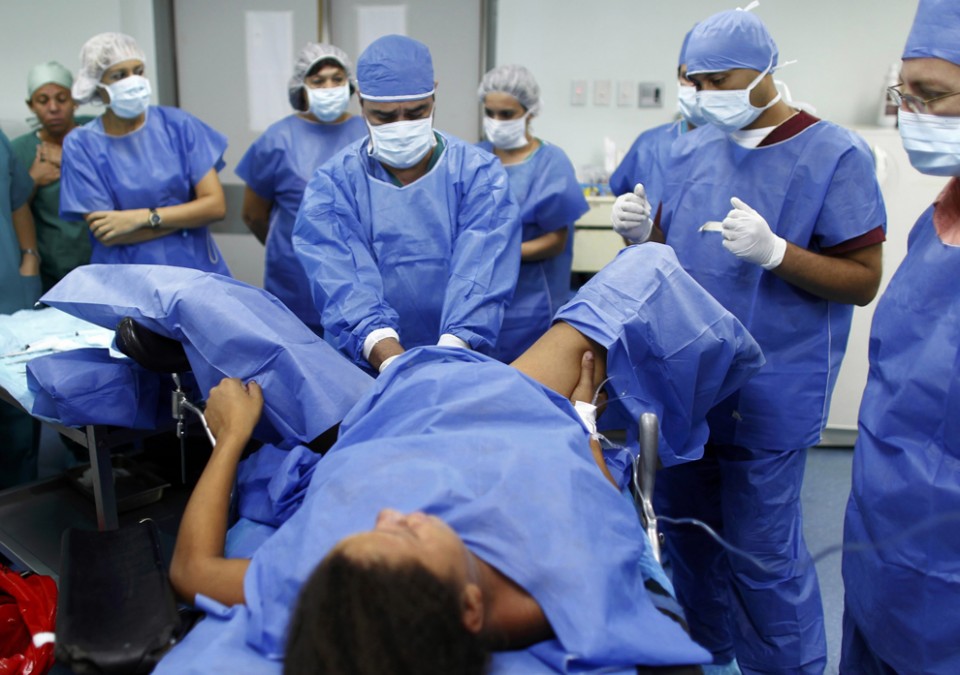 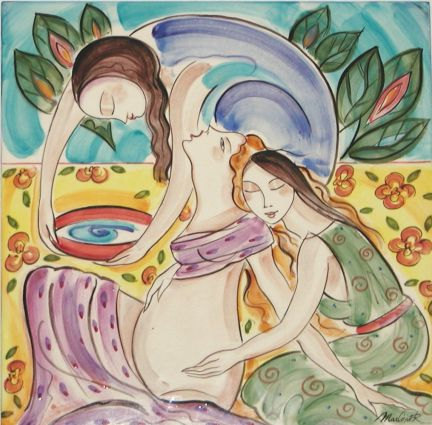 Marlene Labbe
„Critical gap” – “Kritikus hasadék”
“.....a hosszútávú egészségügyi hatásokat alábecsültük  az alapvető biológia és a humán-mikrobiális ekoszisztémával kapcsolatos hiányos tudásunk miatt.
Cél: 
természetes szülés előmozdítása
beavatkozások indikációjának gondos mérlegelése
további kutatások
„It has become apparent that long-term health risks were underestimated due to a critical gap in the knowledge base of fundamental biology and the human-microbial ecosystem.”
Fotó: www.supplychainleadersinsights.com.au
Dietert RR (2013) Natural Childbirth and Breastfeeding as Preventive Measures of Immune-Microbiome Dysbiosis and Misregulated Inflammation. J Anc Dis Prev Rem 1: 103.
Családbarát Szülészeti Ellátás                         megvalósulását segítő tényezők
Köszönöm a figyelmet
Fotó: stacibrennanphotography.com
Páciens-centrikus ellátás (Picker)                        pontjait                              betartó intézmény
A páciens preferenciáinak tiszteletben tartása
Az ellátás koordinációja és intergrációja
Információ és képzés
Fizikai komfort
Emocionális támogatás
Család és barátok bevonása
Folyamatosság és átmenet
Hozzáférés az ellátáshoz
A páciens preferenciáinak tiszteletben tartása
Biztonságos, tisztelettudó AnyaCsecsemő-család - centrikus szülészeti ellátás - ICI 12 lépése (2018)
Step 1 	Minden asszonyt és újszülöttet együttérzéssel, tisztelettel … kezeljenek, tiszteletben tartva az egyén szokásait, értékeit és jogát az önkifejeződésre, információ utáni választásra és privát szféra biztosítására. 
Step 2	Respect every woman’s right to access and receive non-discriminatory and	free or at least affordable care….. 
Step 3	 Routinely provide the MotherBaby-Family maternity care model integrating the	midwifery scope of practice and philosophy…	
Step 4  Ismerjék el az anyák jogát arra, hogy folyamatos támogatásban részesüljön a vajúdás és szülés során egészségügyi ellátók és az általa választott társak személyében. 
Step 5 Ajánljanak fel non-farmakológiai fájdalomcsillapítást, mint első és biztonságos opciót. If pharmacological pain relief options are available and requested, explain their benefits and risks.  
Step 6	Provide evidence-based practices beneficial for the MotherBaby-Family throughout the entire childbearing continuum. 
Step 7	Avoid	potentially harmful procedures and practices	………………
Step 8	Implement	measures that enhance wellness and prevent illness for the MotherBaby-Family…….. 
Ajánlják fel a 
 Step 10	Legyen támogató HR politika………….. in a pozitív munkahelyi légkörben. 
Step 11	Provide a continuum of collaborative care with all relevant health care providers, institutions, and organizations 

                  12. lépés Valósítsák meg a felülvizsgált BBKK 10 pontját:                                                                                                                                                     
                             A szoptatás védelme, elősegítése és támogatása a  szülészeti ellátást nyújtó intézményekben.
A csecsemő ellátásának etikája
A csecsemő
nem rendelkezik értékítélettel
nem lehet tájékoztatni
nincs módjában választani 
teljes mértékben másokra van  
    utalva, hogy az érdekeit védjék

   Pomerance. J. előadása   Boston 2001
WHO